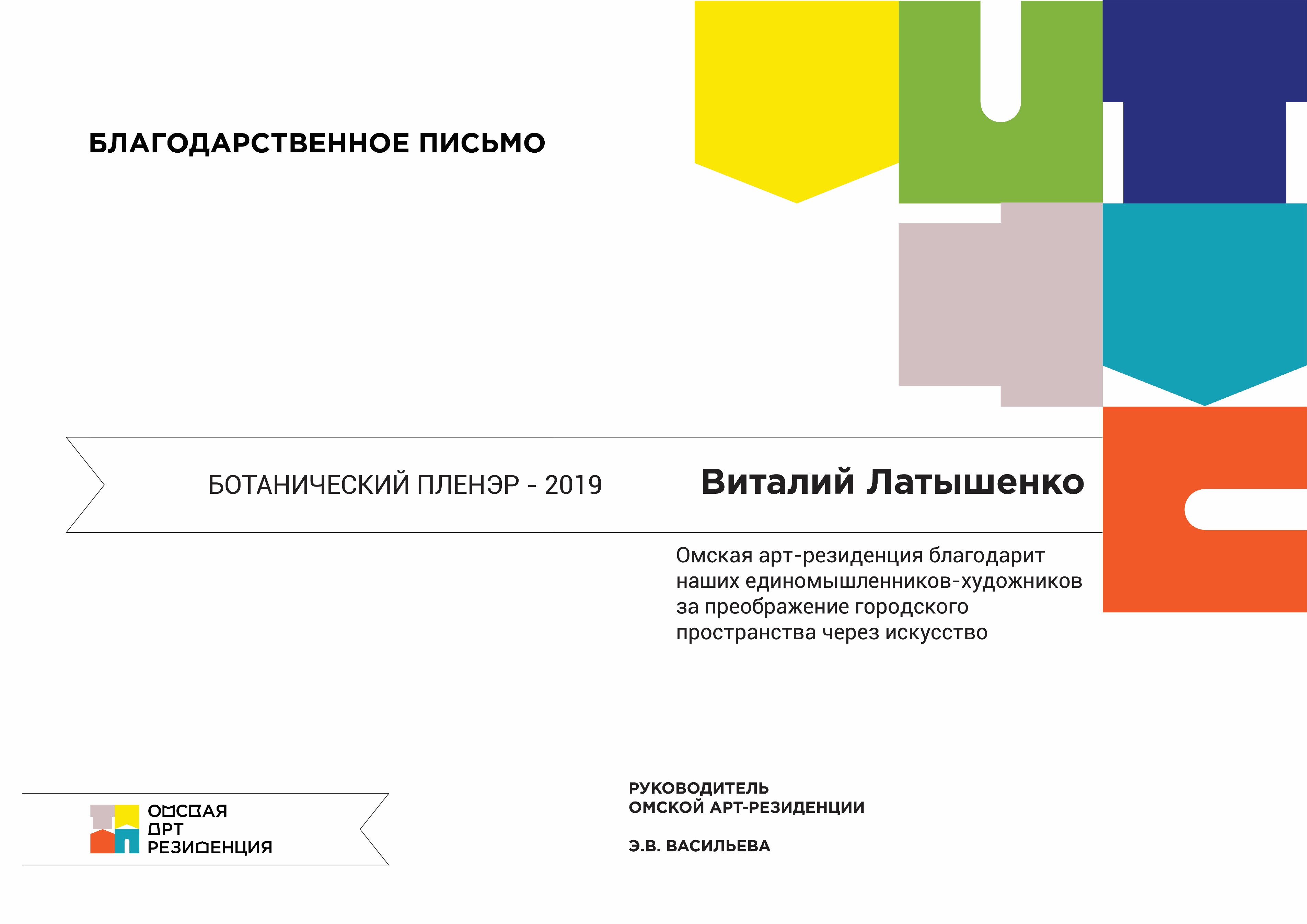 Название бизнес-идеи/проекта
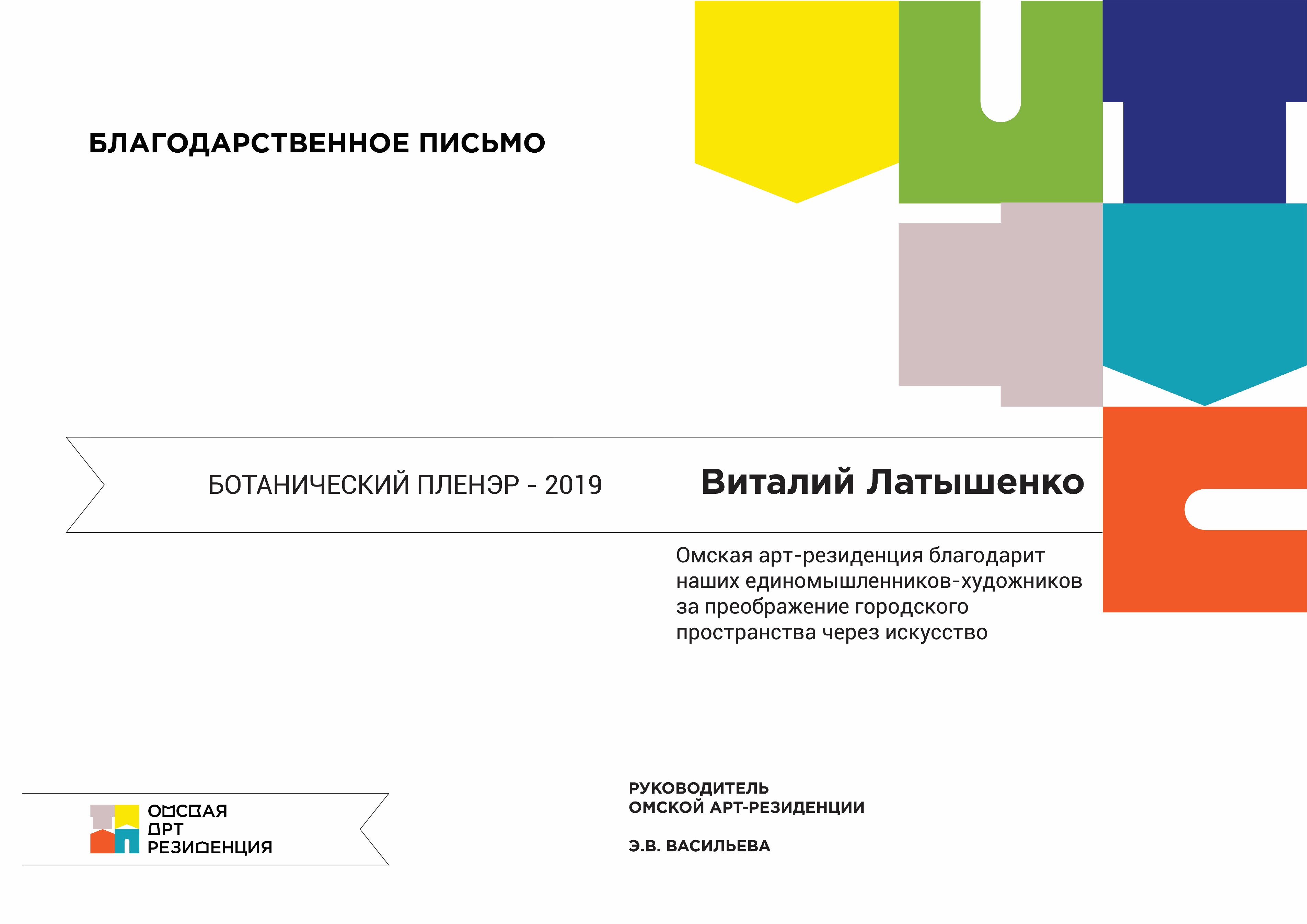 Информация об авторе/авторах, фото автора/группы авторов, контакты, город, страна
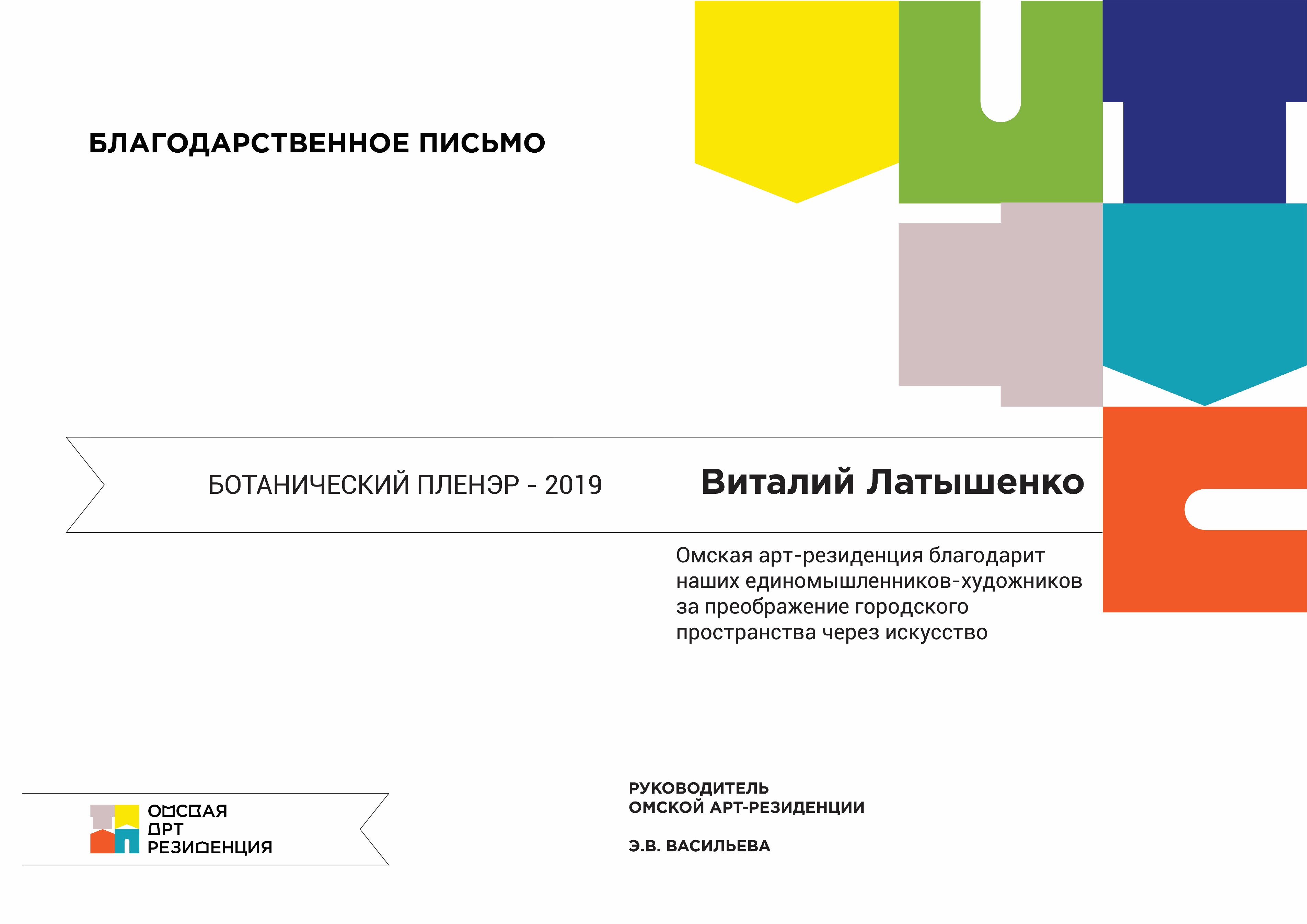 Информация о проекте 
(идея, миссия, описание, фото/видео/тех.эскизы и т.п.)
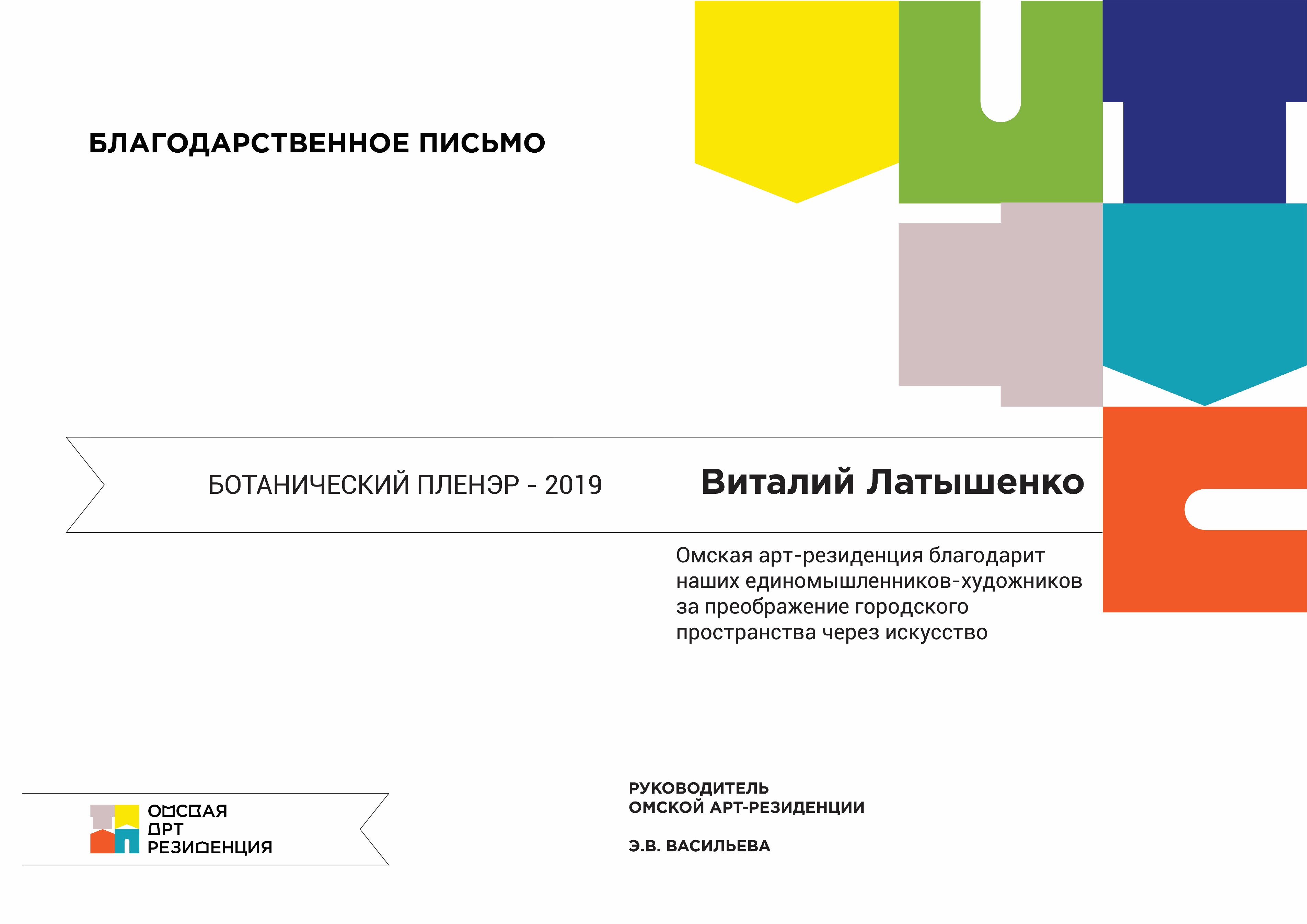 Актуальность, целевая аудитория проекта, этапы реализации